Humanitární aspekt neziskového sektoru
Ekonomika a řízení nestátních neziskových organizací

Mgr. Tadeáš Pala
1
Humanitární aspekt neziskového sektoru/ KVE
Osnova
Humanitární NGO´s
Obecné charakteristiky a hlavní výzvy
Osobní zkušenosti z oboru
Hlavní úskalí vs. Best practice
Diskuse
2
Humanitární aspekt neziskového sektoru/ KVE
Historie humanitárních organizací
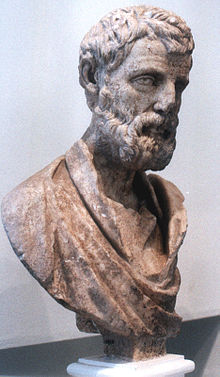 Antická filantropie 			
Středověké špitální řády 
19.-20. století - kataklyzmata
21. stol – rozvojová pomoc
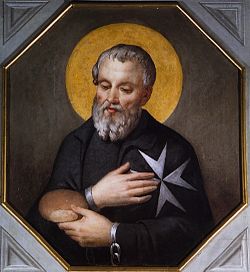 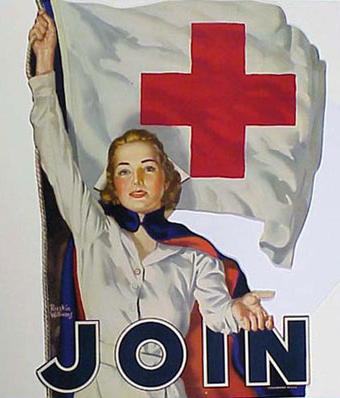 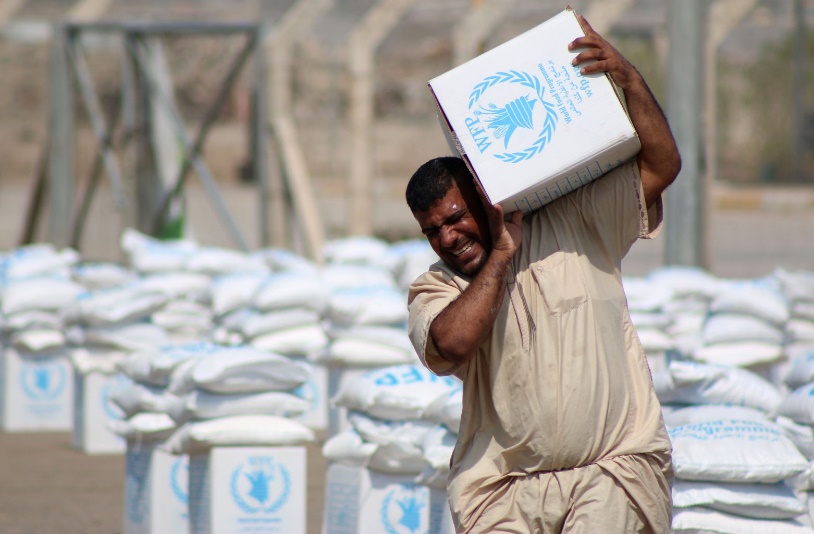 3
Definujte zápatí - název prezentace / pracoviště
Různé přístupy
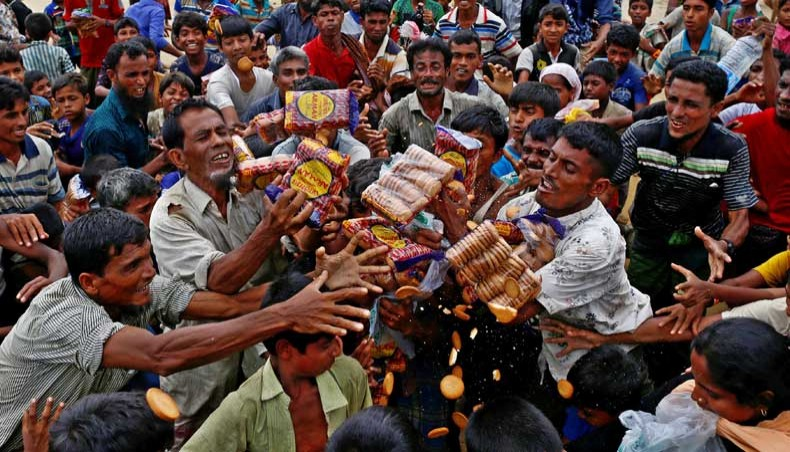 Tzv. Velké organizace
Velké grantové zdroje a obrovské obraty a investice
Velké množství personálu a spojených nákladů
Plošná pomoc
Riziko technokracie a byrokracie
Malí freelanceři
Omezené zdroje financí i personálu
Riziko deviace (loose canons)
Krátkodobé – single issue
Dobré zacílení a specifičnost
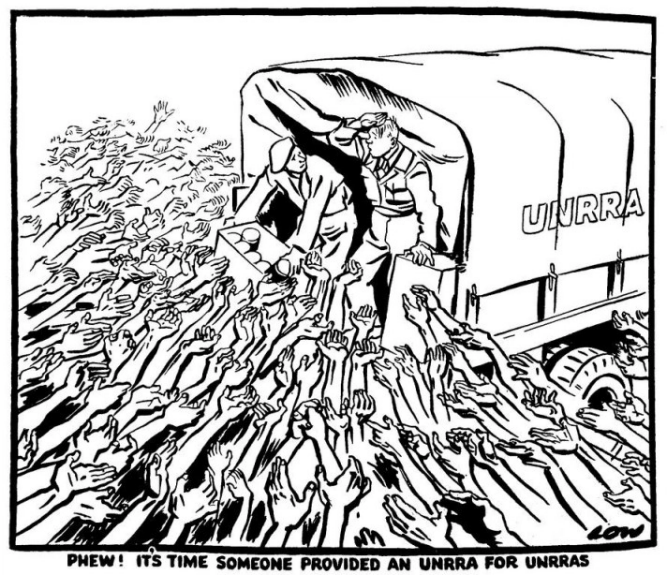 4
Humanitární aspekt neziskového sektoru/ KVE
Velké organizace a jejich financování
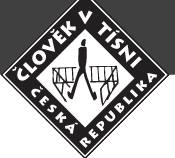 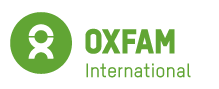 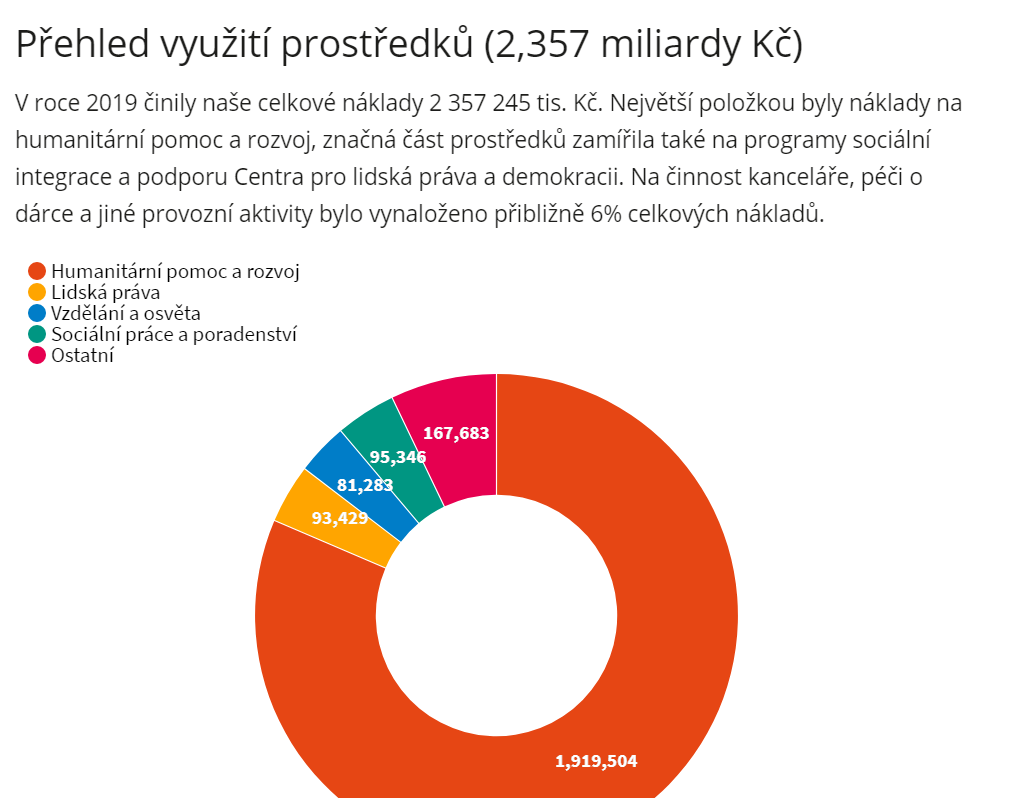 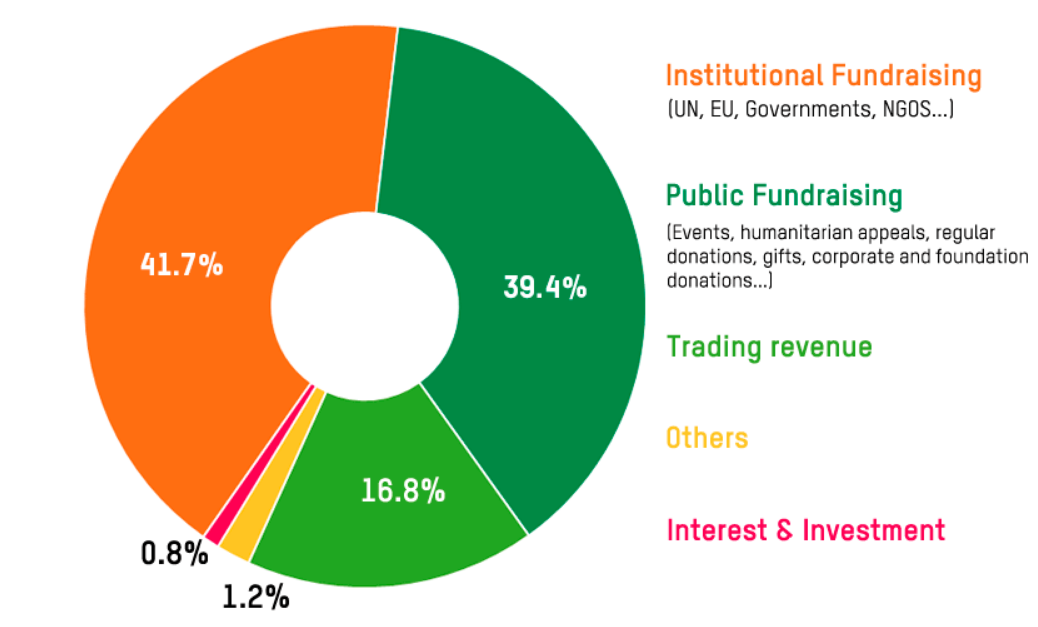 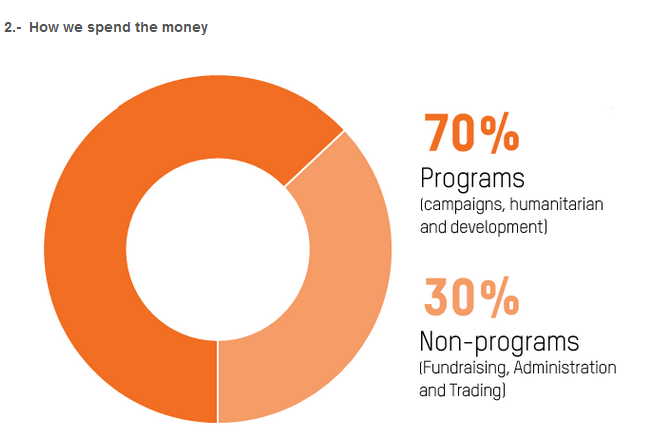 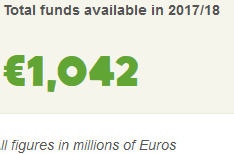 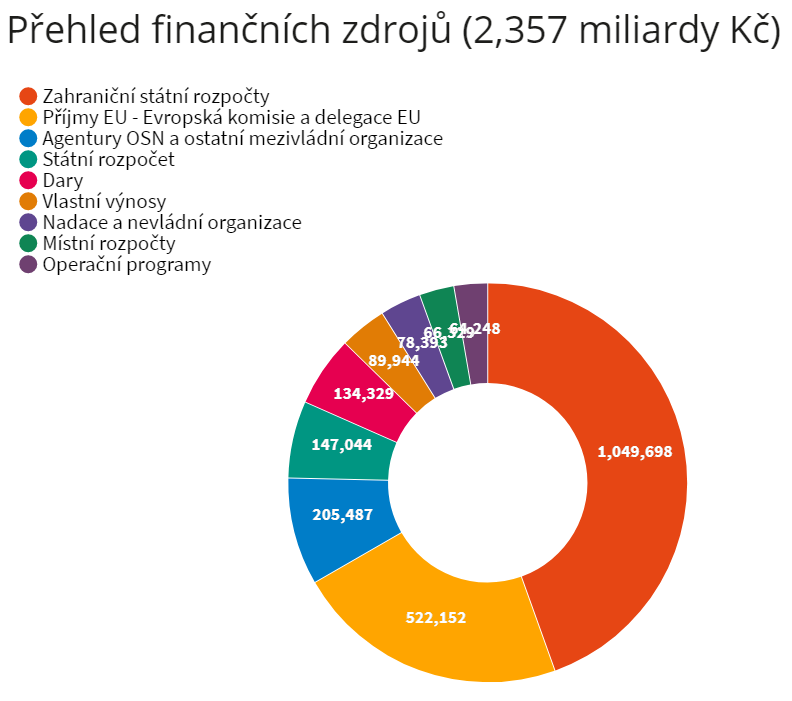 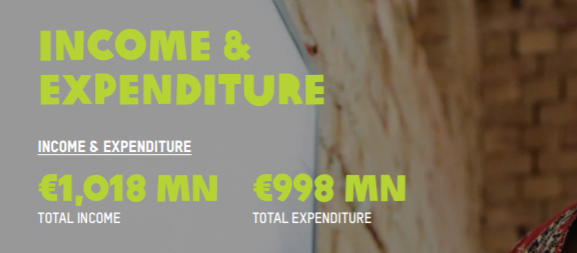 5
Humanitární aspekt neziskového sektoru/ KVE
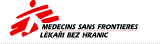 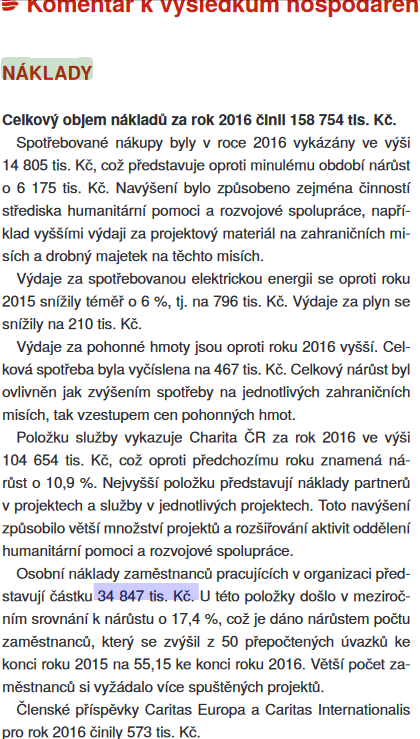 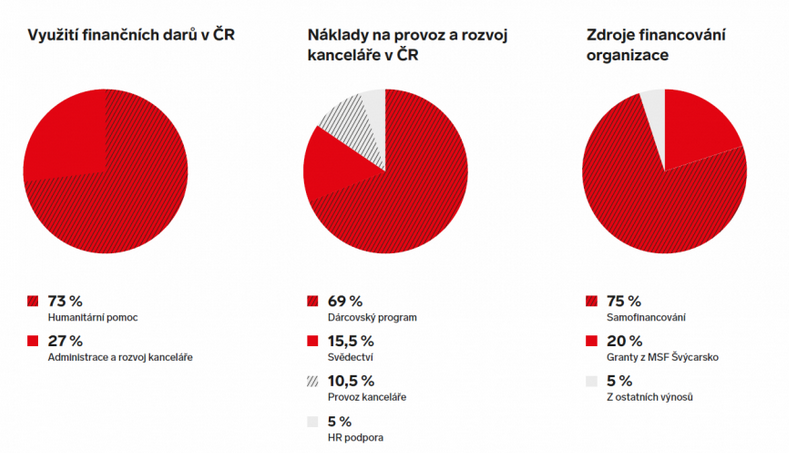 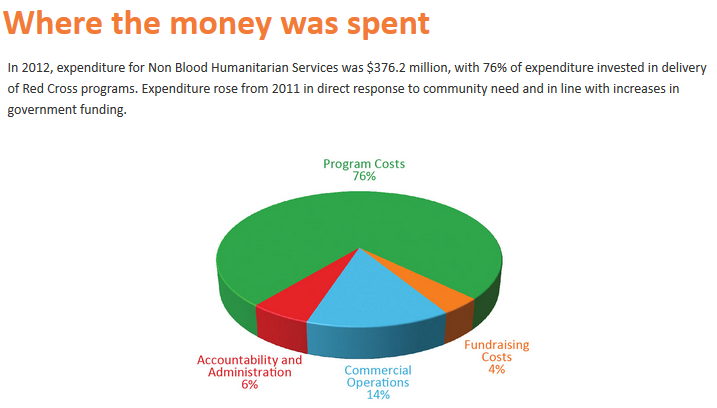 6
Definujte zápatí - název prezentace / pracoviště
Corporate social responsibility
“Corporate Social Responsibility ensures that a company’s economic growth is beneficial to all its stakeholders, including suppliers, employees, and customers, while minimizing its impact on the environment.”
Nový trend (zejména po neštěstích)
Reklamní tah 
Problematická efektivita a vymahatelnost
Tržní realita
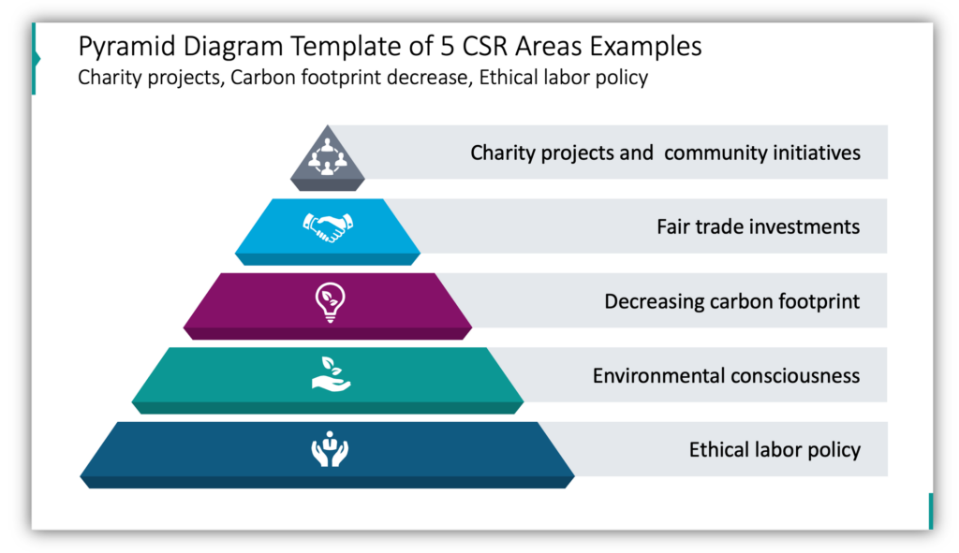 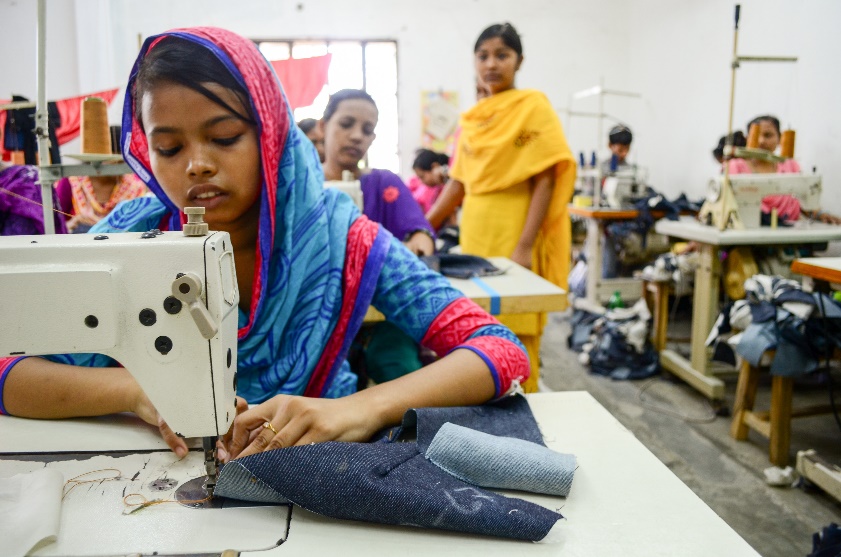 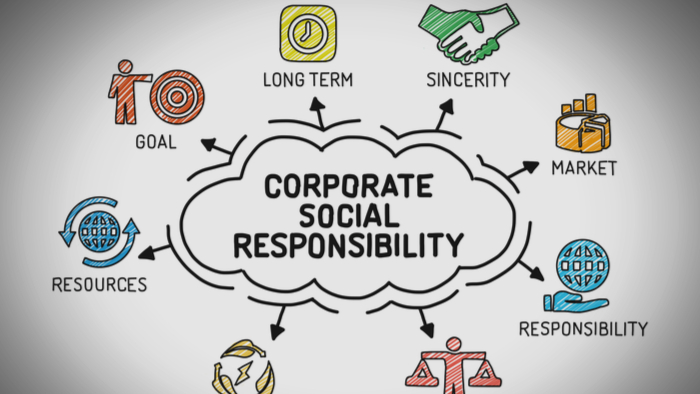 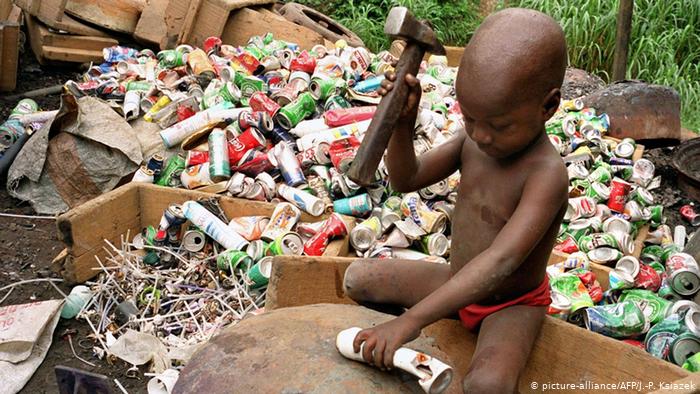 7
Definujte zápatí - název prezentace / pracoviště
ZÁKLADNÍ PRINCIPY MALÉ „NGO“
Dobrý „business plan“
Přidaná hodnota – smysl – ospravedlnění
Kodex
Specializace
Osobní přístup
Hluboké zacílení
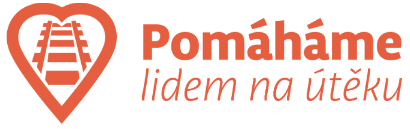 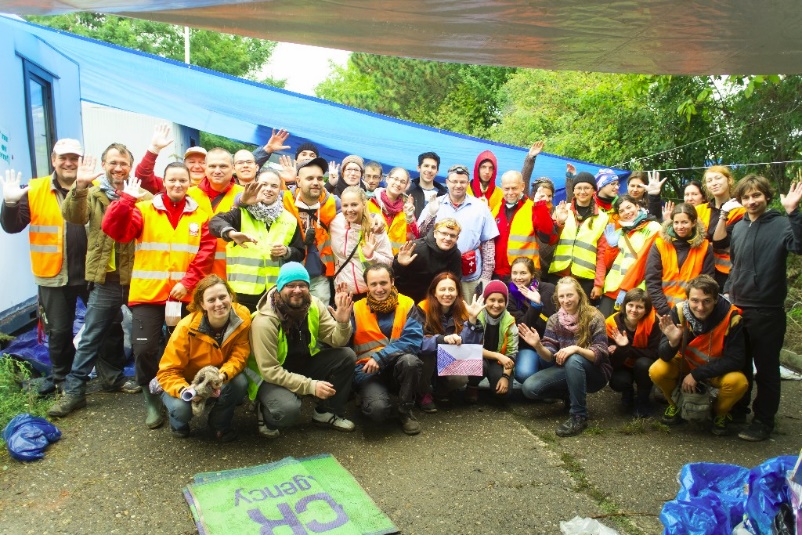 8
Humanitární aspekt neziskového sektoru/ KVE
Třetí role-MUNI
9
Definujte zápatí - název prezentace / pracoviště
FINANCOVÁNÍ a ORGANIZACE
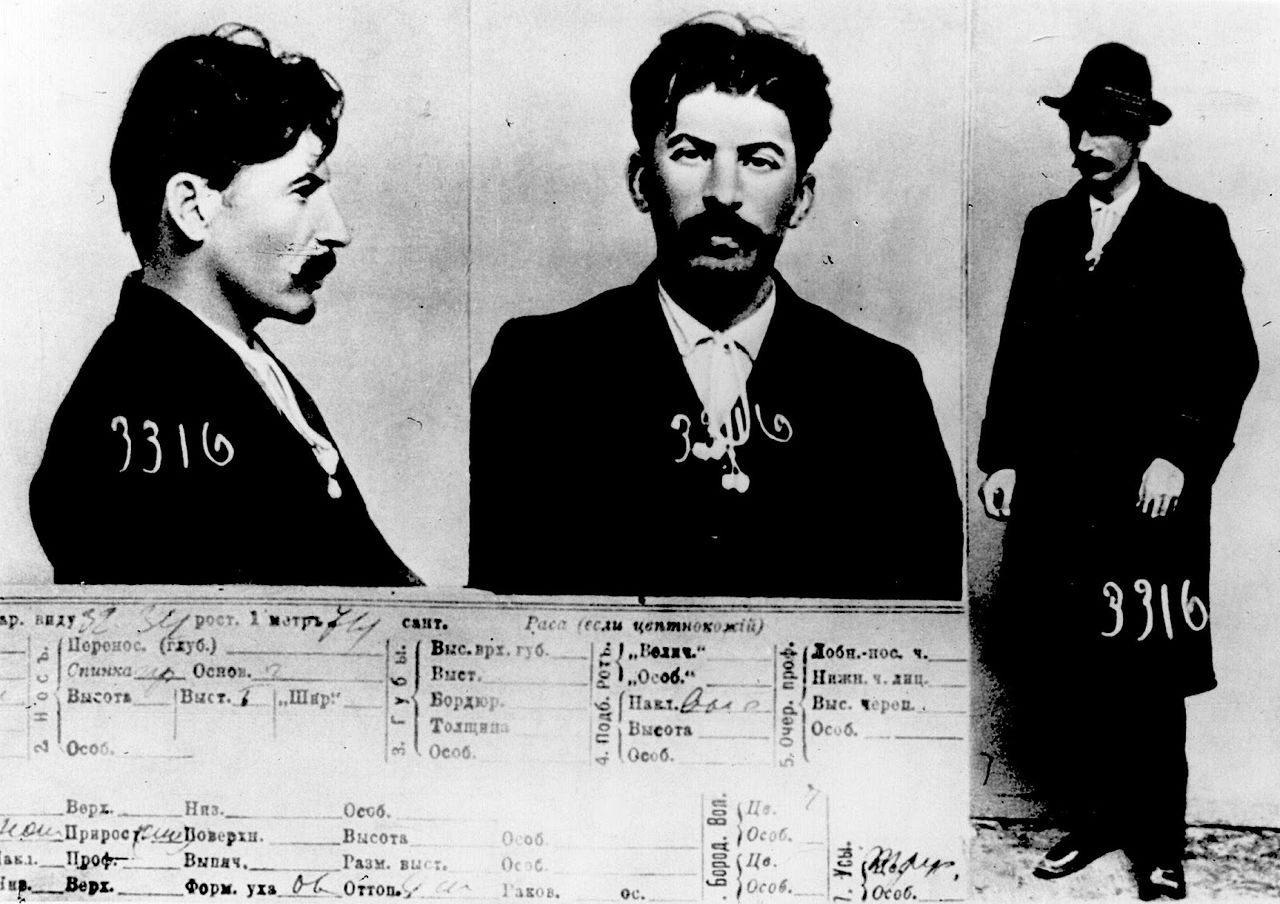 Sebeprezentace (důstojná ale důsledná)
Reprezentativnost a Transparentnost
Fundraising 
Komunikace (Web, FB, etc.)
Osobní komunikace
PRAVDIVÁ INFORMOVANOST
Administrativní aparatus (zapsaný spolek?, stanovy, Potvrzení pro snížení daně, neziskový status)
Periodicita příjmů – plánování
Účetnictví
10
Humanitární aspekt neziskového sektoru/ KVE
Fundraising
povinnost může být formální (splnění podmínek grantu, podmínky pro pořádání sbírky) 
nebo neformální (informování dárce, udržování vztahu, péče o sponzora)
Zdroje financí (jednotlivci, veř. sbírky, veřejné peníze v různých formách) 
vždycky vzniká ke každému zdroji nějaká povinnost („žádné peníze nejsou zadarmo“)
11
Humanitární aspekt neziskového sektoru/ KVE
Problematické příklady
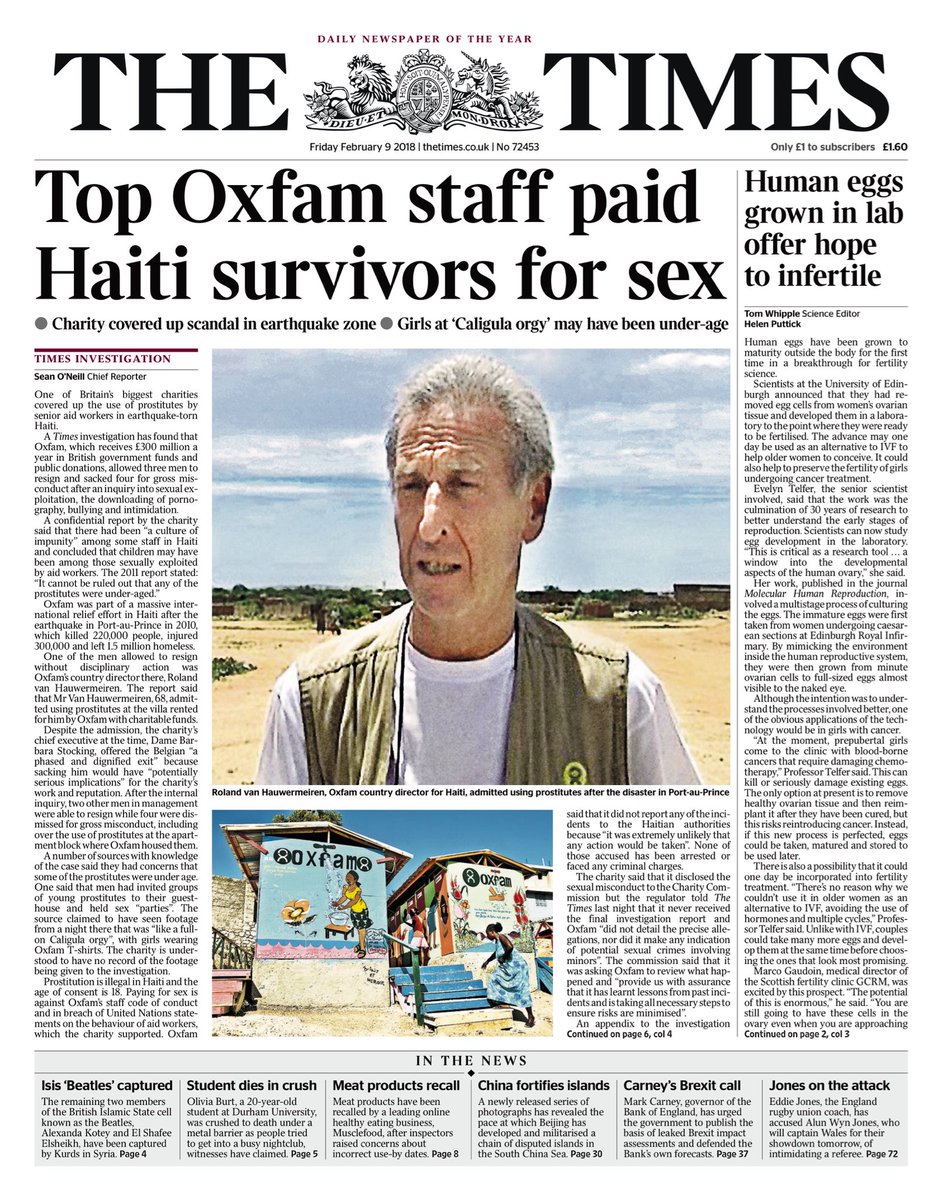 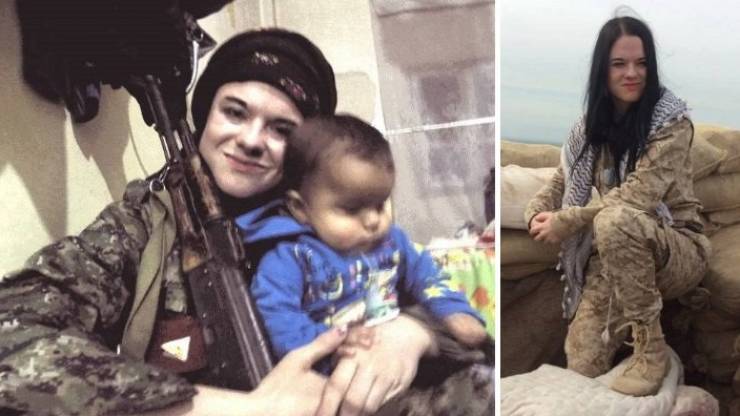 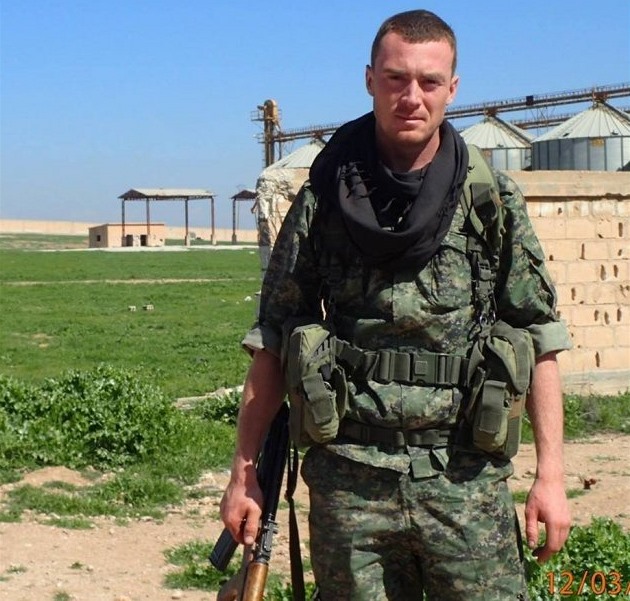 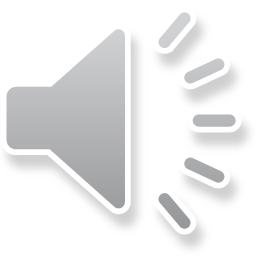 12
Humanitární aspekt neziskového sektoru/ KVE
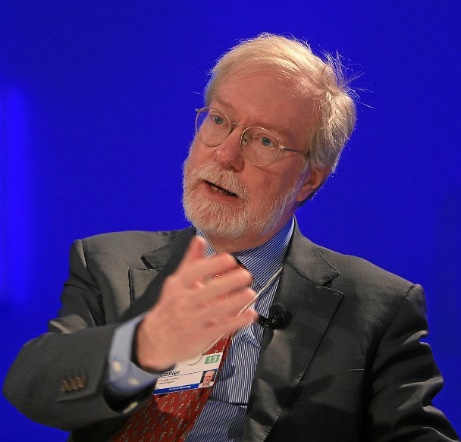 Optimální cesta
Paul Collier 
Aid agencies should increasingly be concentrated in the most difficult environments, accept more risk. Ordinary citizens should not support poorly informed vociferous lobbies whose efforts are counterproductive and severely constrain what the Aid agencies can do.
(The Bottom Billion)
Humanitární pomoc může být i velmi škodlivá
Dlouhodobá závislost (generační)
„špatné svědomí“ a sexy mecenášství
Rozvoj korupce
Zabrždění ekonomiky
Likvidace konkurenčního prostředí
Podpora místních autoritářských režimů
Problém v distribuci
AUTONOMIE !!! (pomoc prací!)
Pomoc je nejefektivnější tam, kde je nejmíň potřeba 
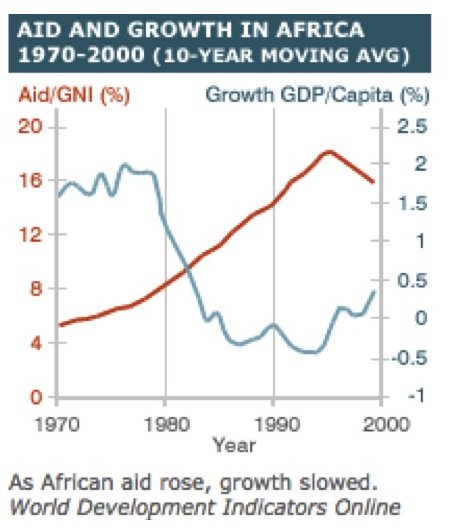 13
Humanitární aspekt neziskového sektoru/ KVE
CO SI PŘENÉST ZE „ZISKU“ ANEB JAK SE „VYPLATIT“
I NGO musí mít „ekonomický smysl“
Zpětná definice náklady – optimální vytíženost
Klíčový aspekt - Režie KOLIK?
Simulace konkurenčního prostředí (i realita)
Přirozený tlak na minimální náklady
Maximalizace užitku
Prioritizace portfolia
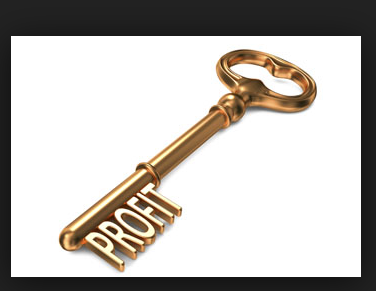 14
Humanitární aspekt neziskového sektoru/ KVE
KULTURNÍ JEMNOCIT
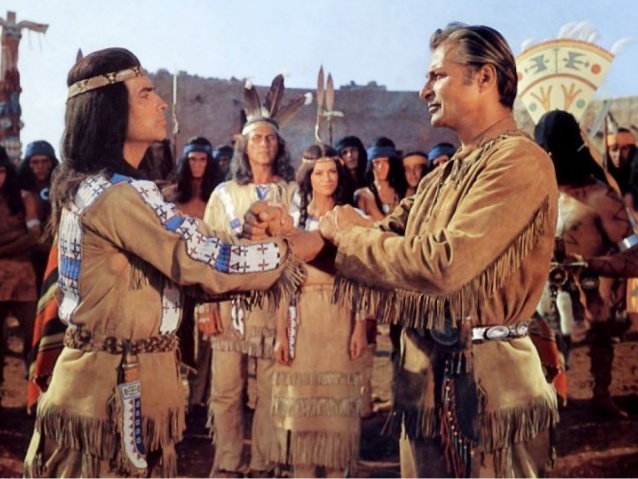 Koloniální přístup
Tradice vs. Racionalita
Trpělivost vs. Respekt 
Korupce
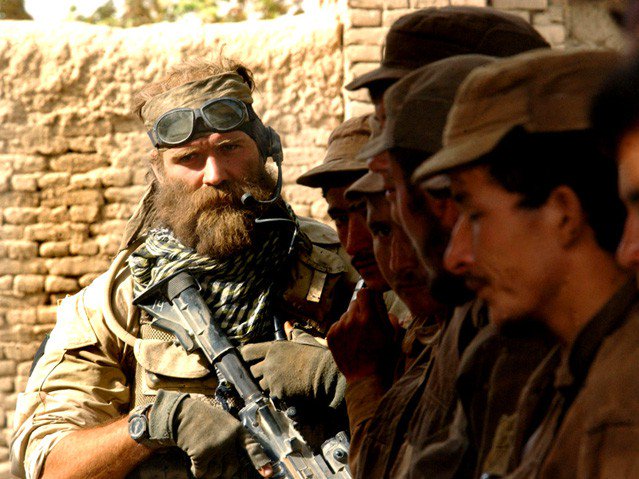 15
Humanitární aspekt neziskového sektoru/ KVE
TRANSPARENTNOST
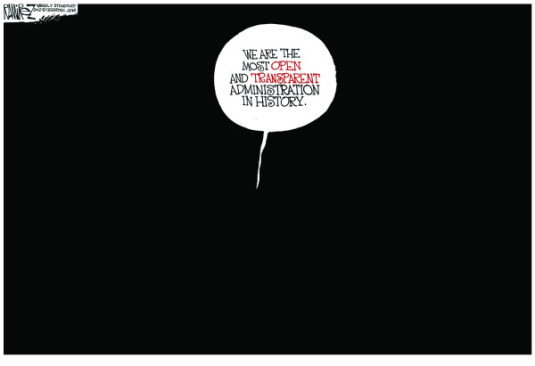 Transparentní chování
Výroční zprávy
Transparentní účet (?)
Komunikace se sponzory
Výroční zprávy a finanční závěrky
Náležité dokumenty, listiny a účetnictví
(Foto) dokumentace
16
Humanitární aspekt neziskového sektoru/ KVE
OSVÍCENÉ ŘÍZENÍ
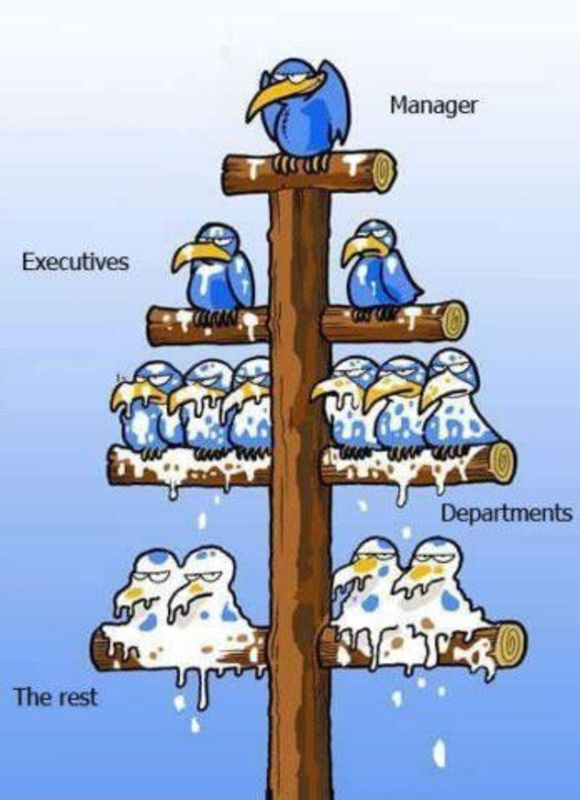 Prubířský kámen transparentnosti (i uvnitř organizace)
Nikdo by neměl být nenahraditelný (terén otestuje)
(Segmentová) hierarchie vs. kolektivní rozhodování
„(nejen) S velkou mocí přichází i velká zodpovědnost“
Kvalitní personál 
Krizový management
17
Humanitární aspekt neziskového sektoru/ KVE
HUMANITÁRNÍ PRACOVNÍK
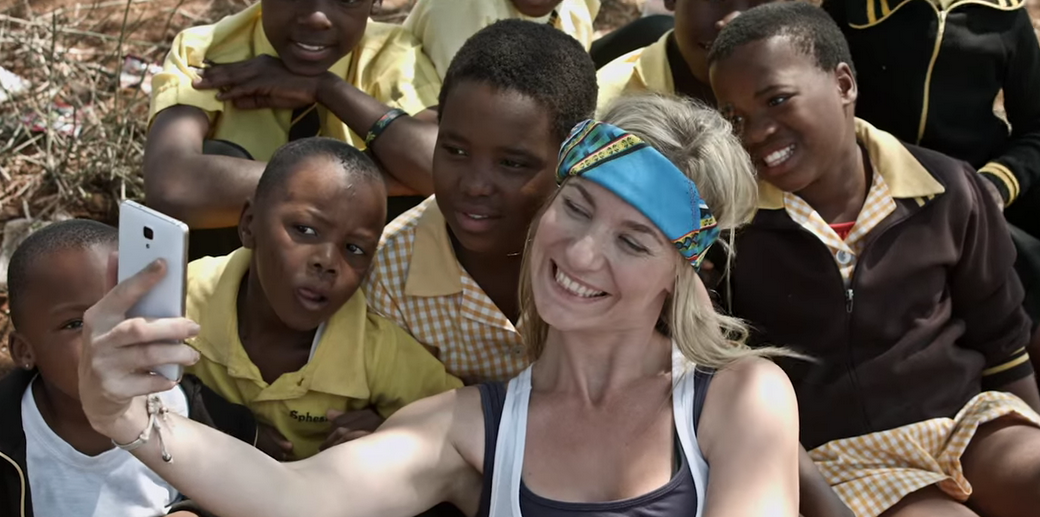 Profesionál i amatér
Dobrovolník nebo pracovník
Kvalitní selekce
Musí mít přidanou hodnotu a specializaci
Odolnost – „do nepohody“ 
ideální předchozí zkušenosti
Kontinuální (sebe) reflexe
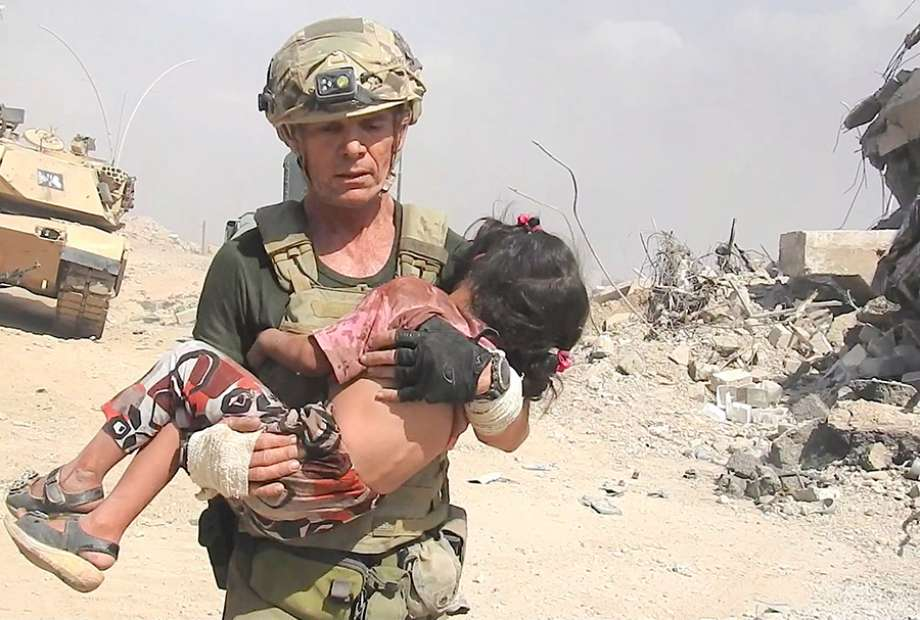 18
Humanitární aspekt neziskového sektoru/ KVE
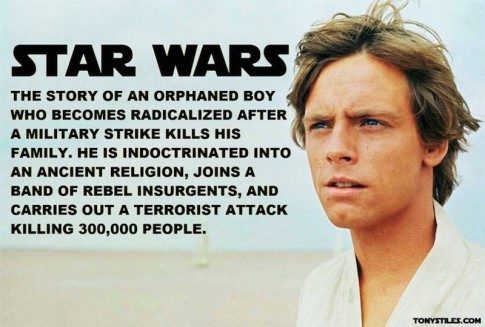 AKTIVISMUS A JINÉ NEŠVARY
Indoktrinace
(Ne)realistické představy
Ideologie (vývozní demokracie) a náboženství
Zaujatost a volba strany 
„Užiteční idioti“ a riziko delegitimizace 
Páchání dobra (kulturní /ne/cit)
KONTROLNÍ OTÁZKA –SÝRIE?
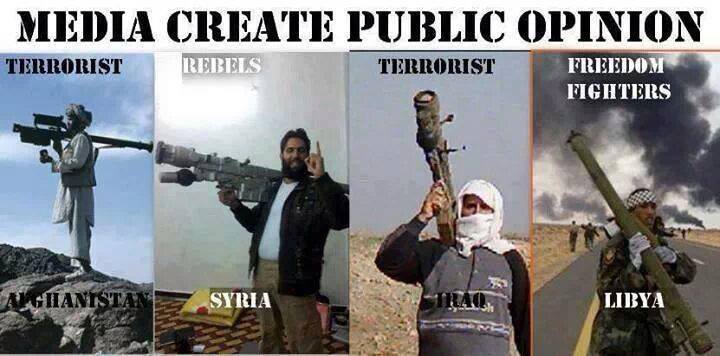 19
Humanitární aspekt neziskového sektoru/ KVE
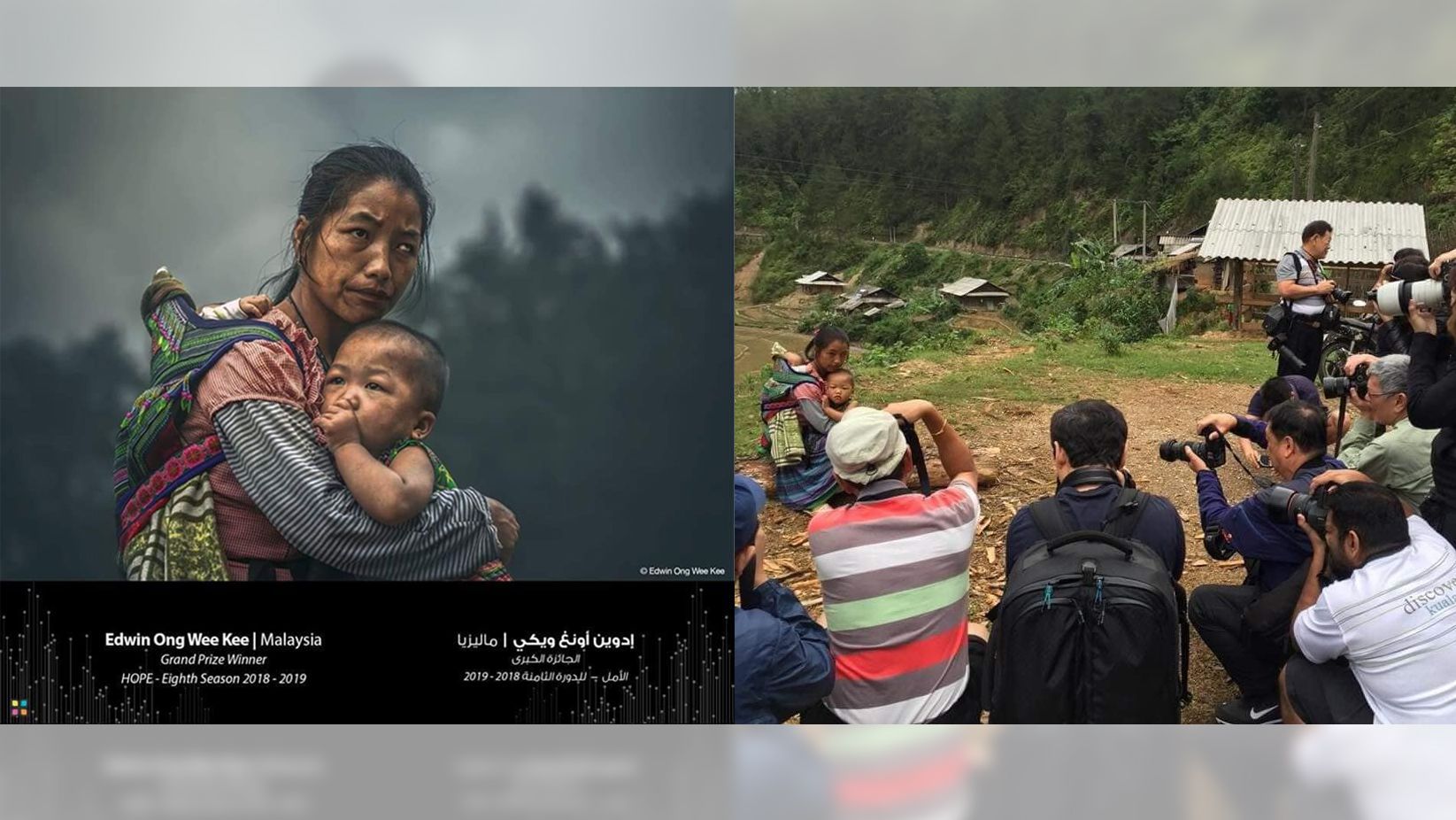 ETICKÉ ASPEKTY
Nestrannost/apolitičnost/ideologie
Pomoc všem?!
Sofiiny volby – komu a kolik? (DIVERZIFIKACE PORTFOLIA)
Hra na emoce
Demiurg model
Ne/chce být donor klamán?
PR a prospěch akceptora
Lokální zákony a/vs. SPRAVEDLOST
PTSS
Pomoc s výhradou +/-
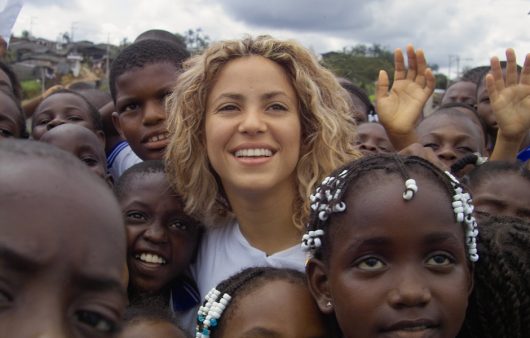 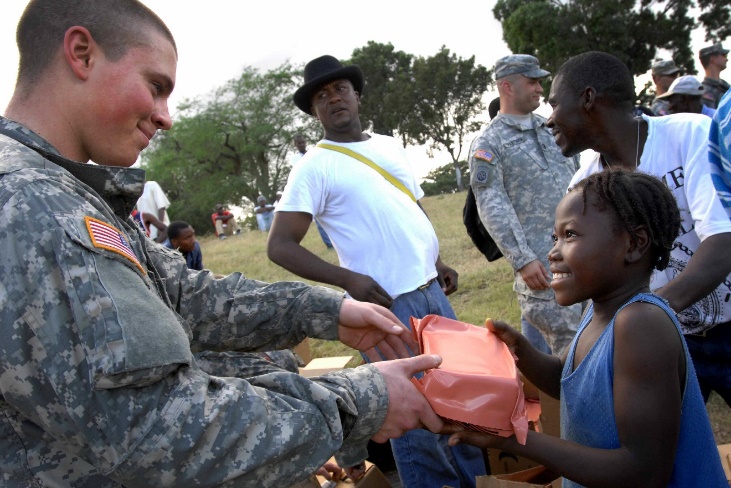 20
Humanitární aspekt neziskového sektoru/ KVE
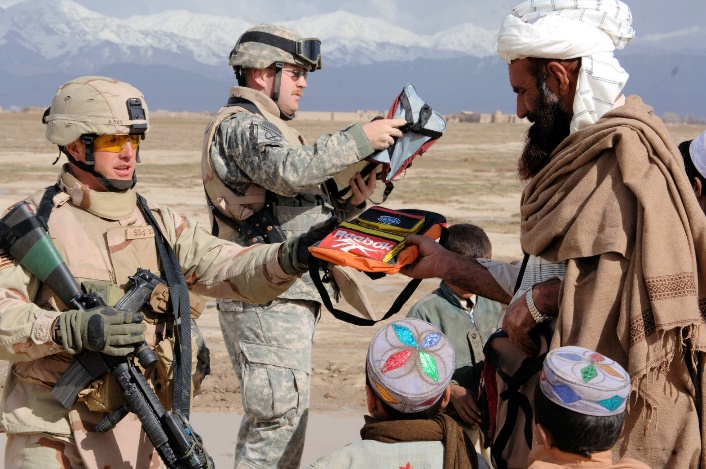 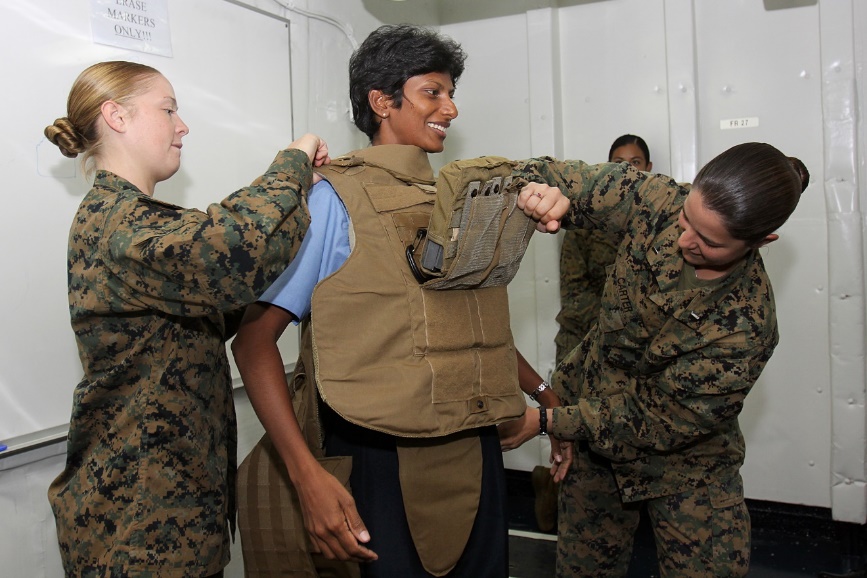 Bezpečnost
Nepodcenit
Kompromis mezi kulturními zvyklostmi a bezpečností (ideálně obojí)
Vždy preferovat konzervativnější přístup
NERISKOVAT (víc než je nutné)
Investovat adekvátně do bezpečnosti
Předprůzkum a trénink
Plán B/C…
Nezavazet
PTSS 2
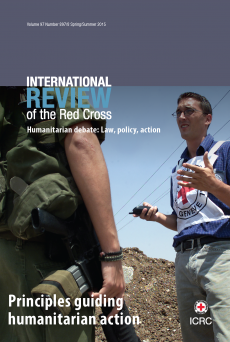 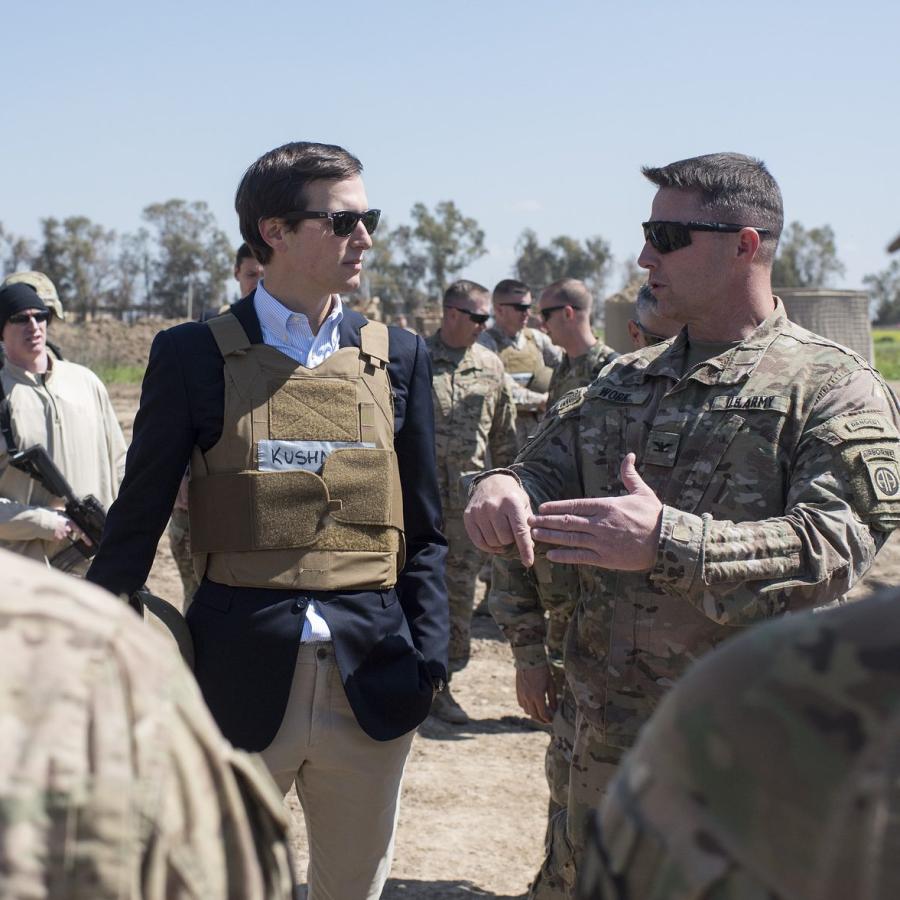 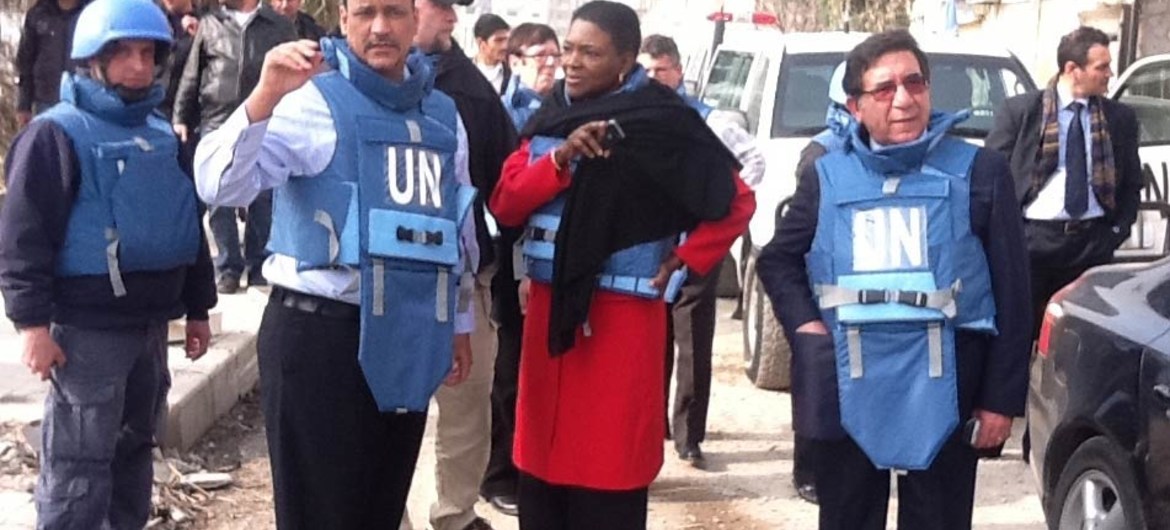 21
Humanitární aspekt neziskového sektoru/ KVE
Hlavní úskalí vs. Best practice
„Hlavně, že se alespoň nějak pomohlo – bez nás by nebylo ani to!“
Mentální a morální hygiena (vyhoření)
Motivace a altruistický egoismus
Koloniální přístup
Mesiáši, Hurvínkové a Samozvanci
22
Humanitární aspekt neziskového sektoru/ KVE
Drobné zkušenosti
Práce jako každá jiná?
Projektové řízení vs. Lidský přístup
Hodnotový systém
Fungování v PRAVDĚ?! 
Sebereflexe !!! 
Co děláme?

playlist
23
Humanitární aspekt neziskového sektoru/ KVE
Diskuse
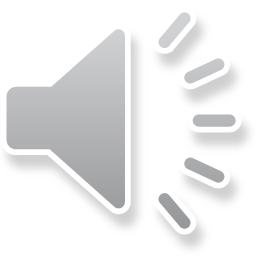 24
Humanitární aspekt neziskového sektoru/ KVE